Karnali River in Nepal
By Jeremy Ryan and Jennifer Warren
Karnali River in Nepal by Jeremy Ryan and Jennifer Warren
Karnali River - Facts
Located in Far Western Nepal
Name means “Holy Water from the Sacred Mountain”
Flows from Mt. Kailash
Largest and longest river in Nepal
Grade V
actually more like IV or IV+
10 day trip
Put In – village of Sauli
Take Out – town of Chisapani
110 miles
Flow – approximately 20,000 cfs
Rapid names
Captivity
Flip & Strip
God’s House
Sweetness & Light
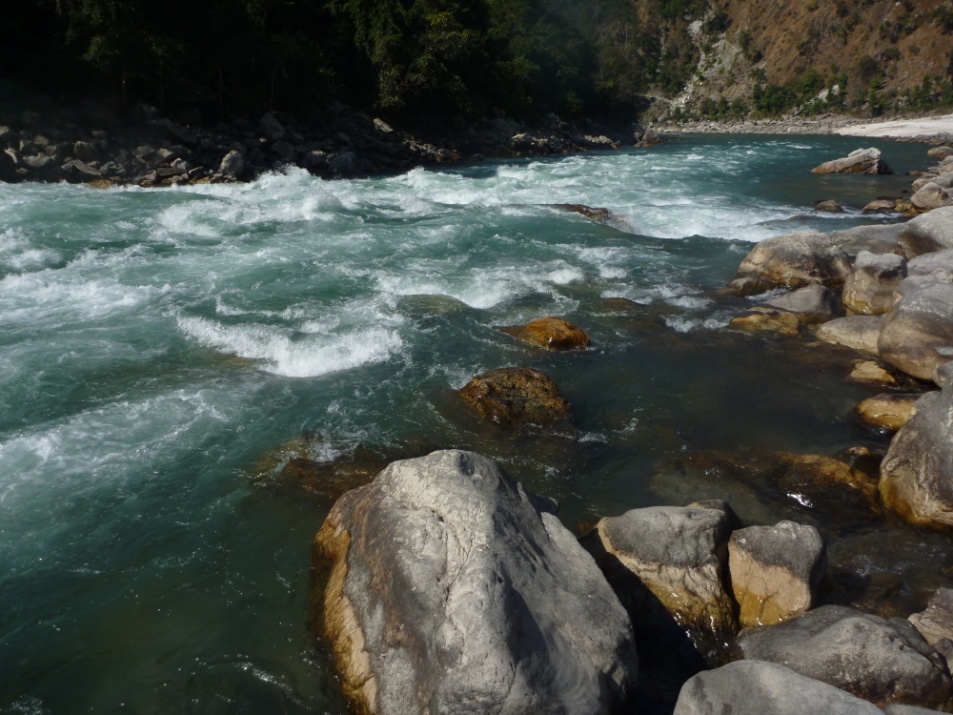 Karnali River in Nepal by Jeremy Ryan and Jennifer Warren
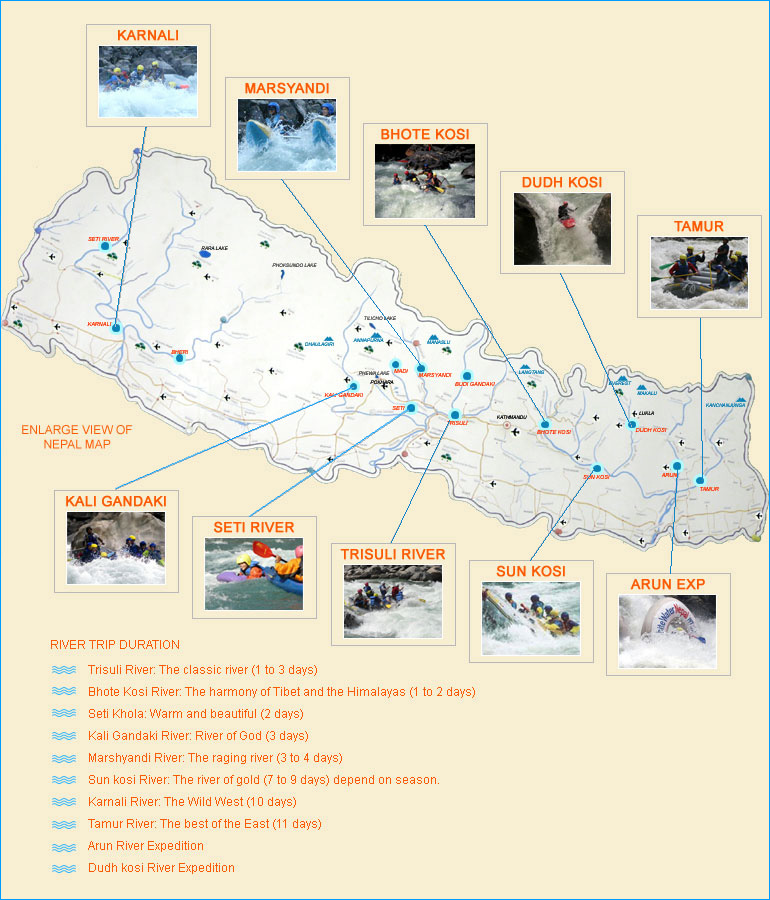 Other Nepali Rivers
Marsghandi (Marsyandi)
Grade V-
3 days
Seti
Grade III+
2 days
Kali Ghandaki
Grade IV+
3 days
Trisuli
Grade IV
1 to 3 days
Sun Kosi
Grade V
7 to 9 days
Ton of first descents!!!
Map of Nepal
Karnali River in Nepal by Jeremy Ryan and Jennifer Warren
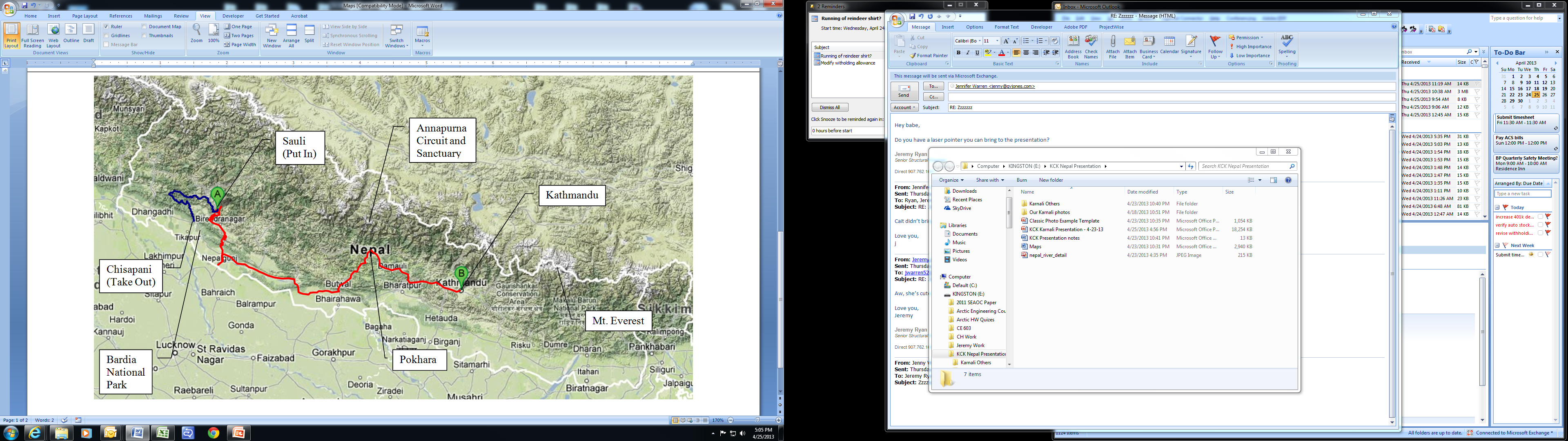 Map of Karnali River
Karnali River in Nepal by Jeremy Ryan and Jennifer Warren
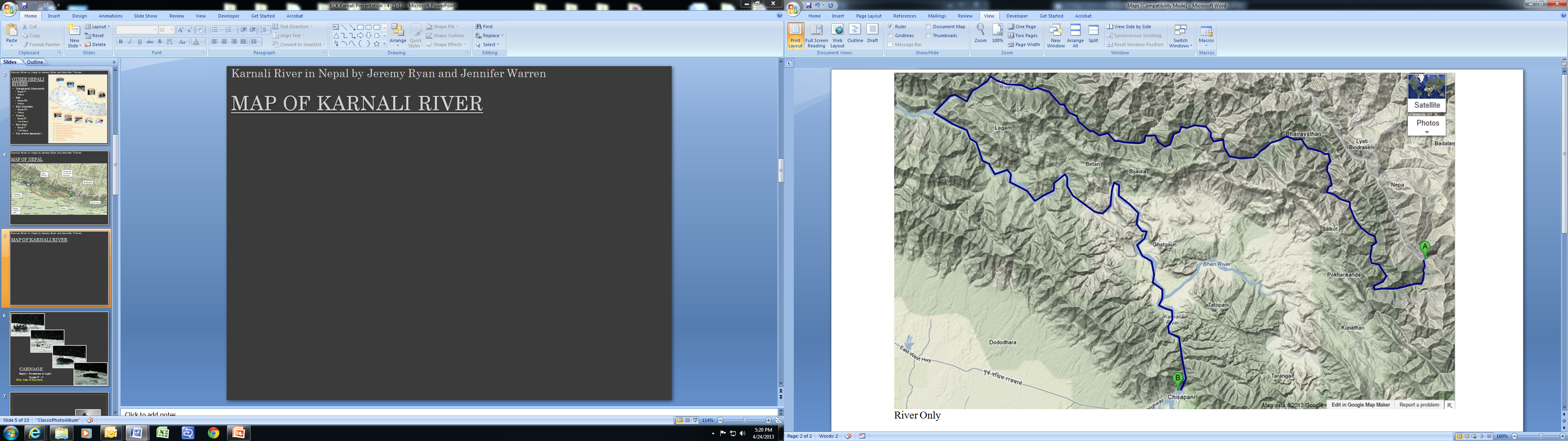 Karnali River in Nepal by Jeremy Ryan and Jennifer Warren
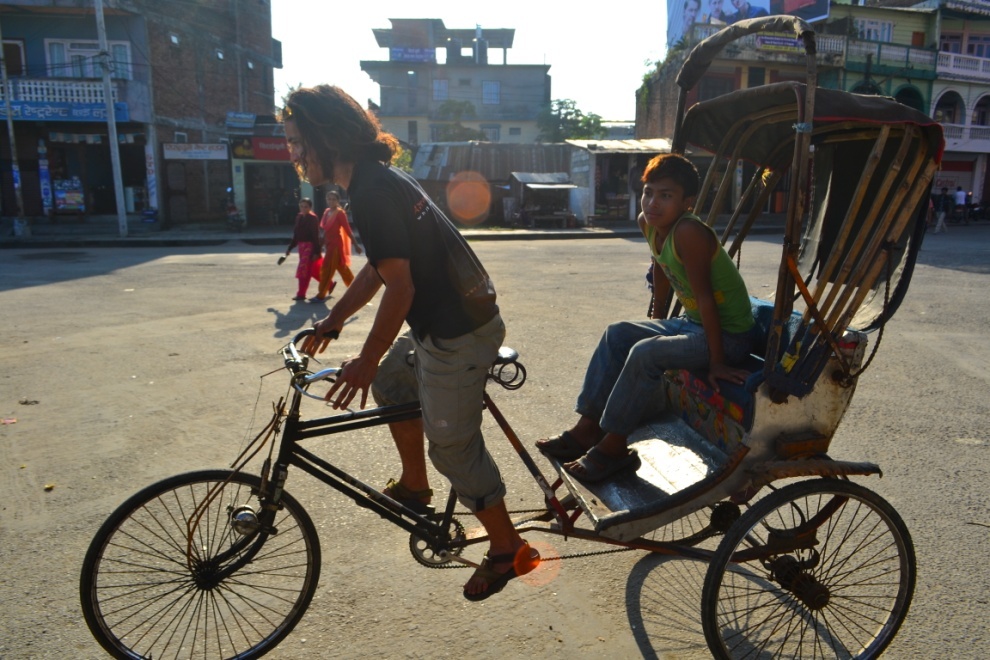 Bus Journey
Karnali River in Nepal by Jeremy Ryan and Jennifer Warren
Mass Transit
Karnali River in Nepal by Jeremy Ryan and Jennifer Warren
Put In
Karnali River in Nepal by Jeremy Ryan and Jennifer Warren
Karnali River in Nepal by Jeremy Ryan and Jennifer Warren
Karnali River in Nepal by Jeremy Ryan and Jennifer Warren
Carnage
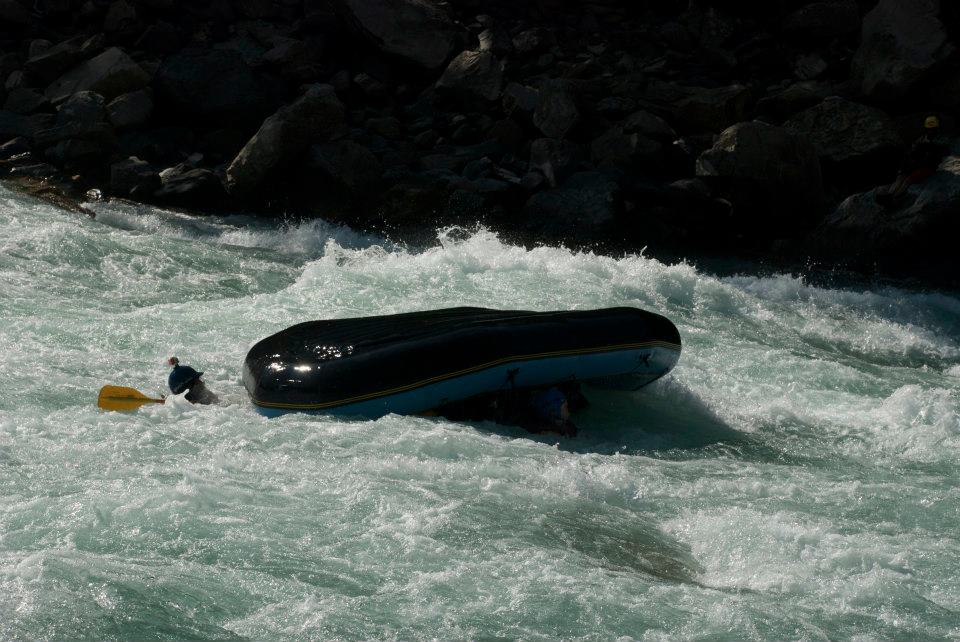 Rapid –	Sweetness & Light
		Grade IV - V
Karnali River in Nepal by Jeremy Ryan and Jennifer Warren
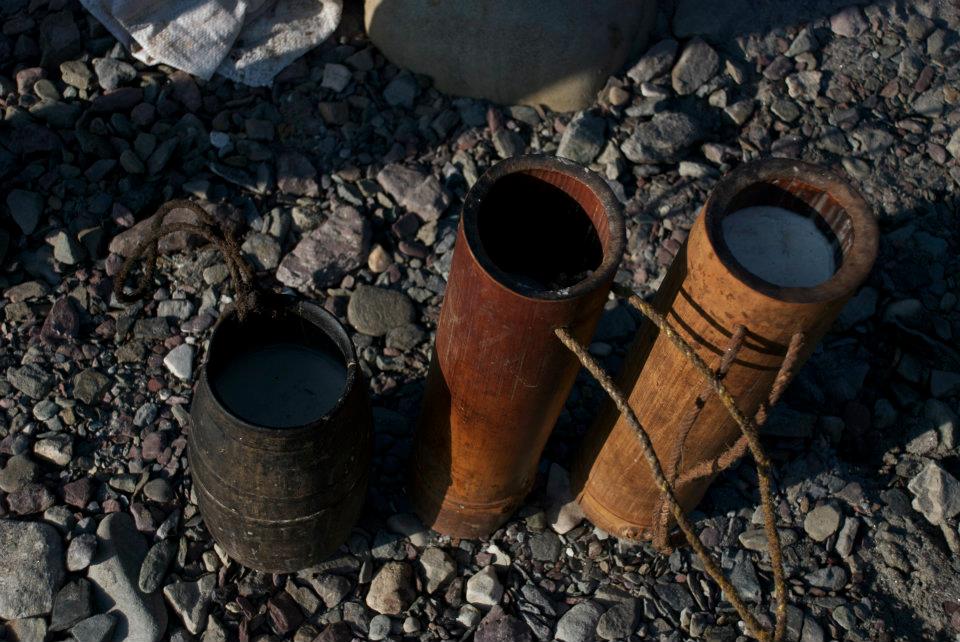 Nepali Villagers
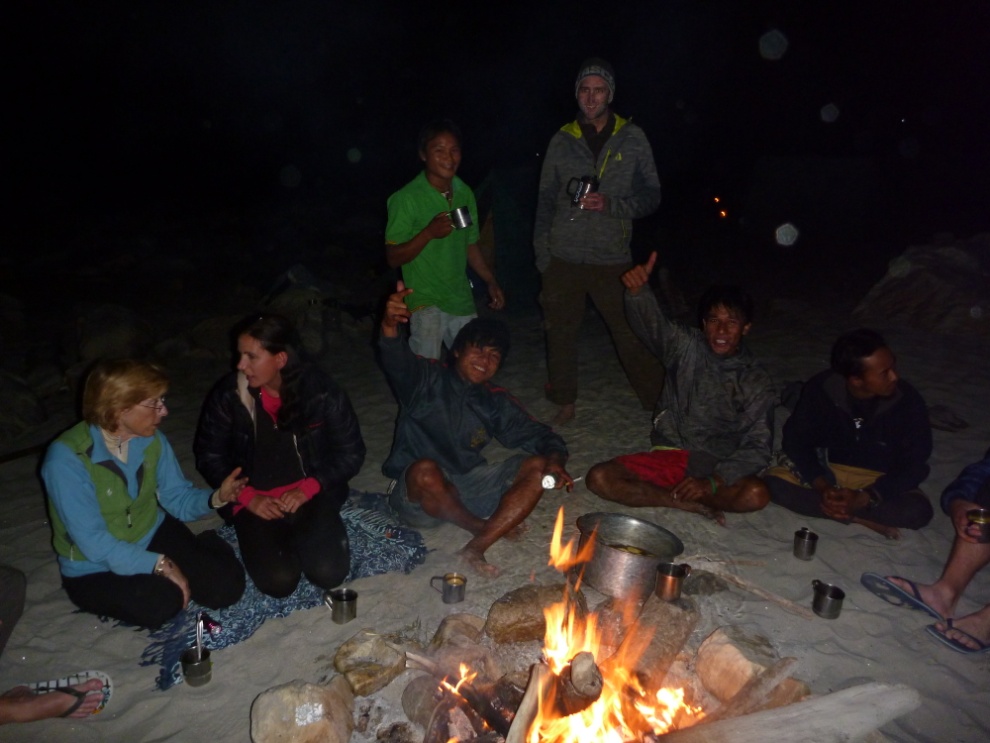 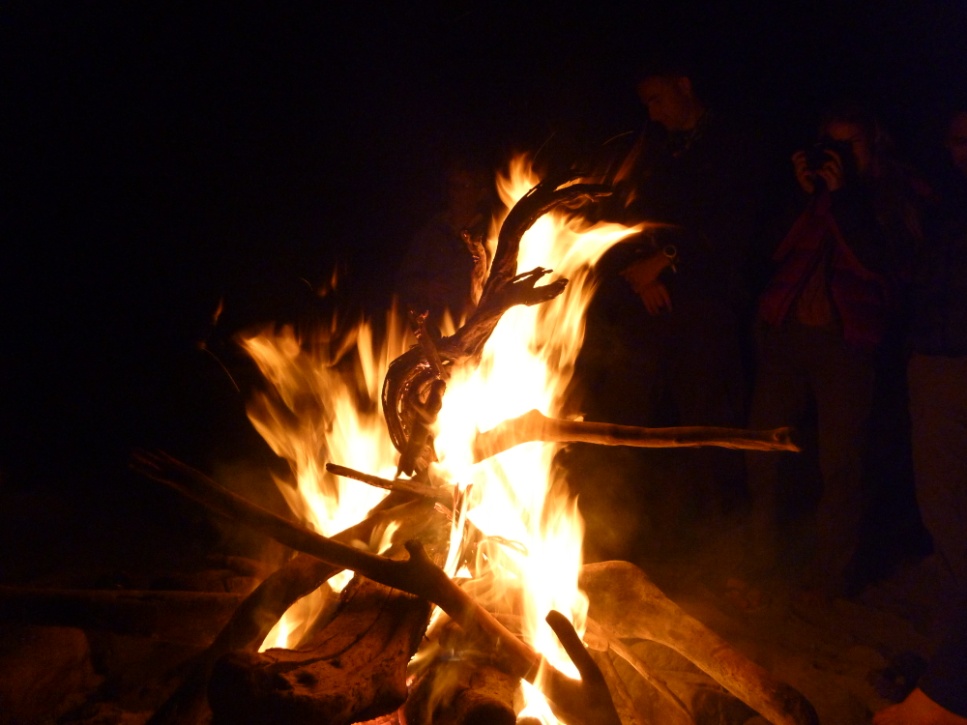 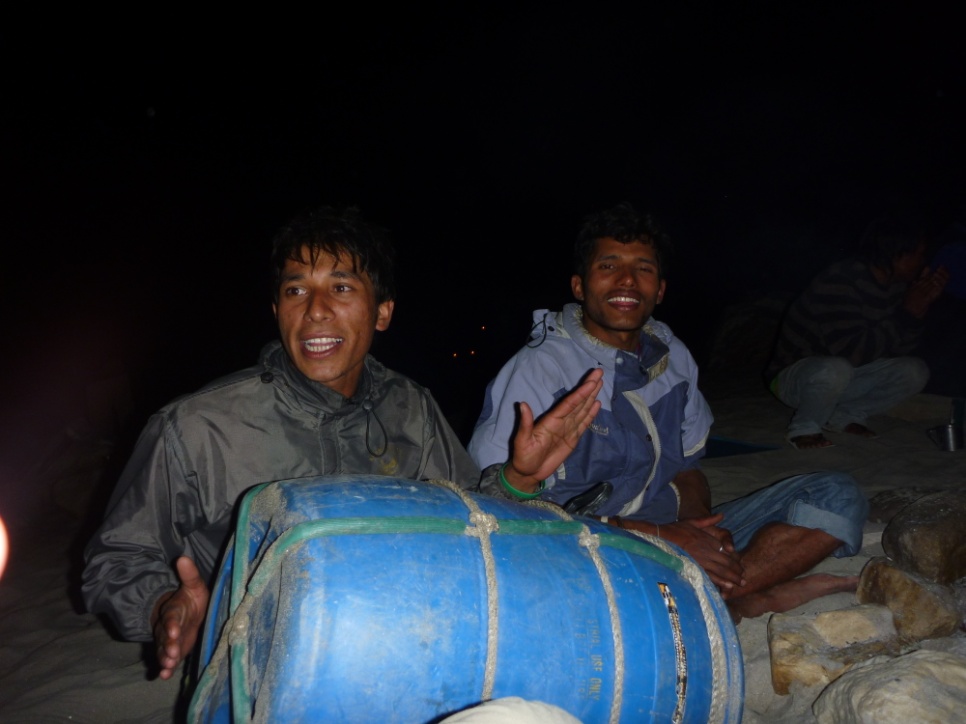 Campfire, Entertainment & Libations
Karnali River in Nepal by Jeremy Ryan and Jennifer Warren
Karnali River in Nepal by Jeremy Ryan and Jennifer Warren
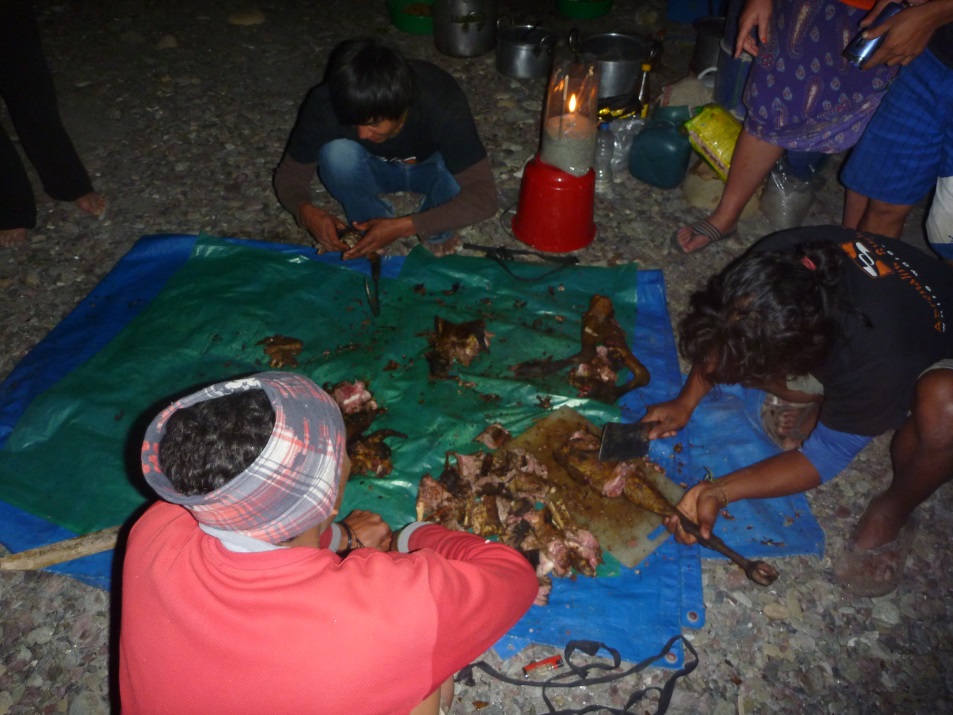 Goat- Its What’s For Dinner…For Four Days
Karnali River in Nepal by Jeremy Ryan and Jennifer Warren
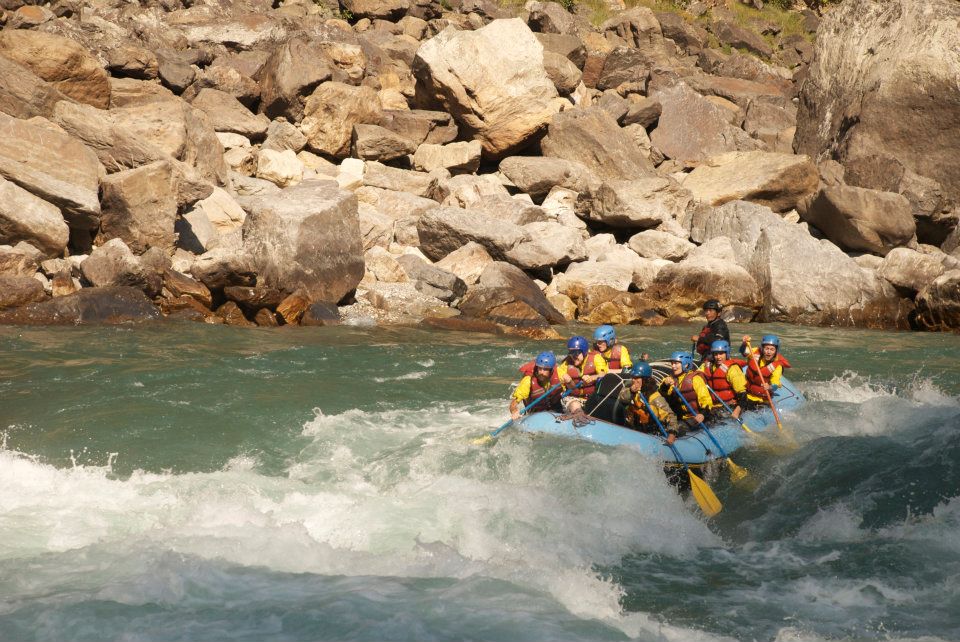 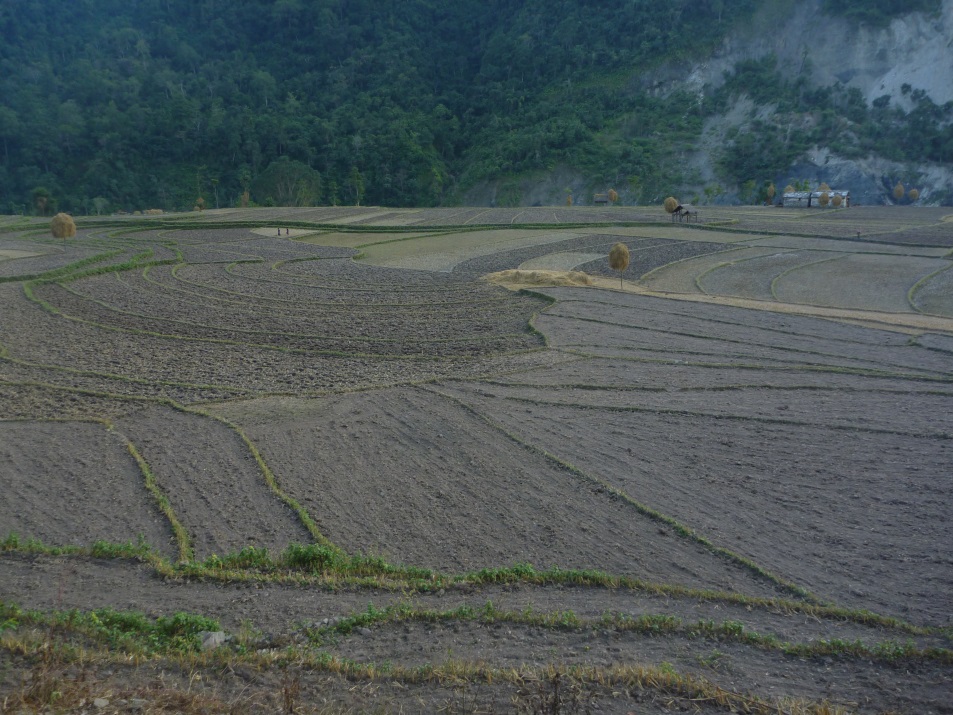 Nepali Villages
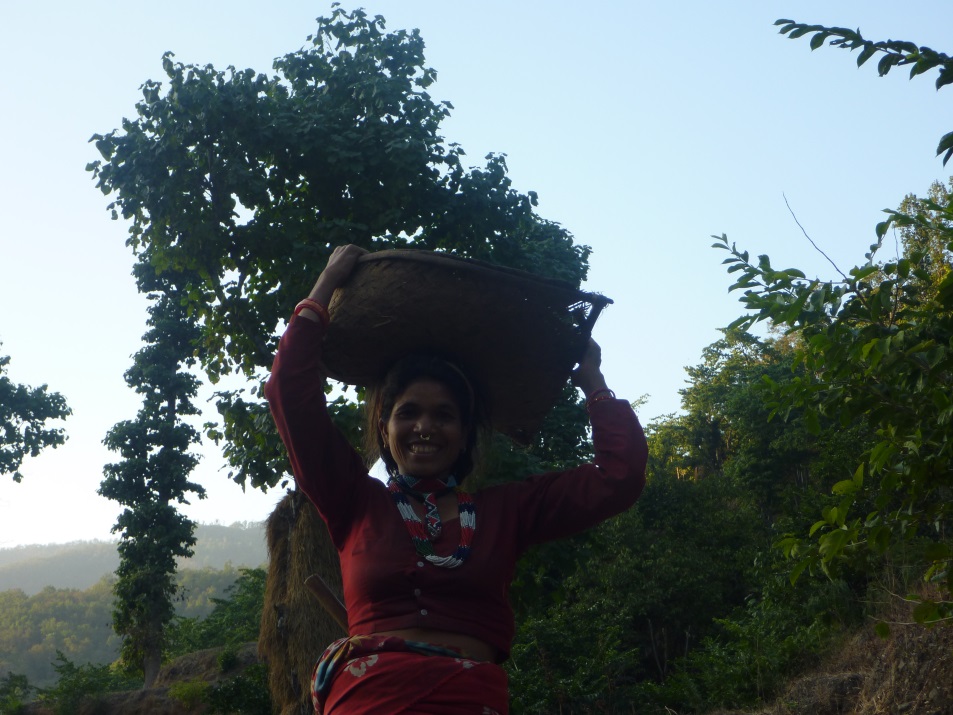 Nepali Villagers
Karnali River in Nepal by Jeremy Ryan and Jennifer Warren
God’s House
Karnali River in Nepal by Jeremy Ryan and Jennifer Warren
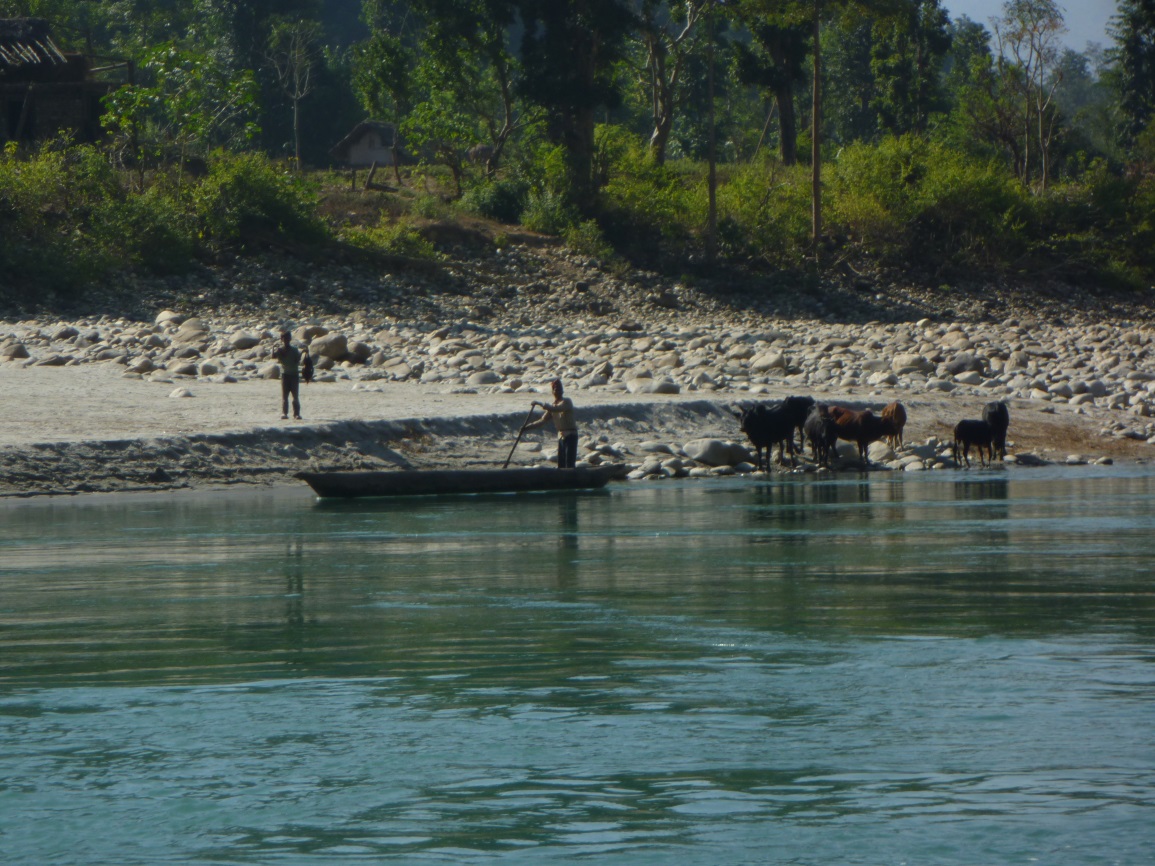 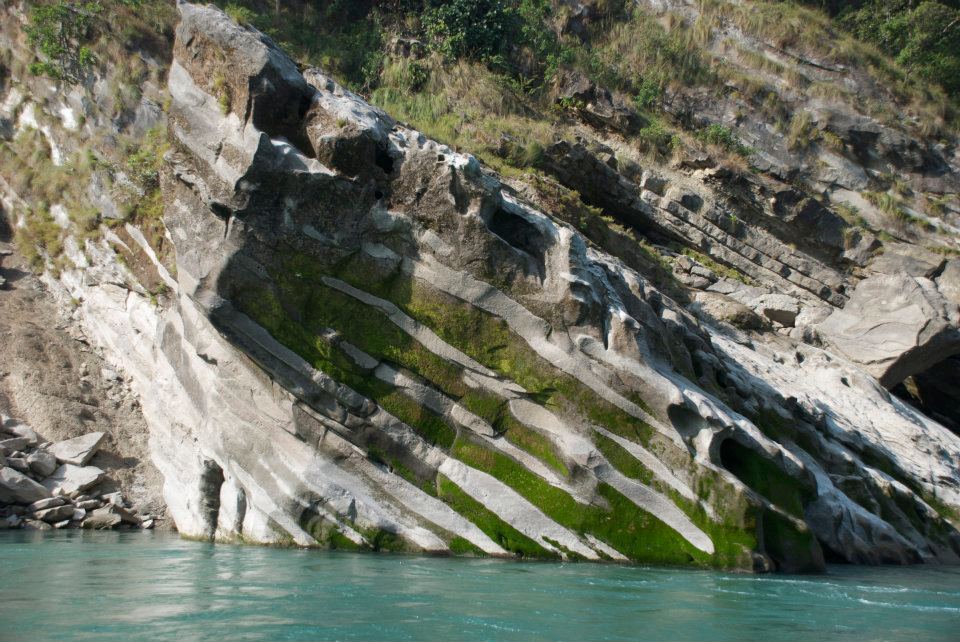 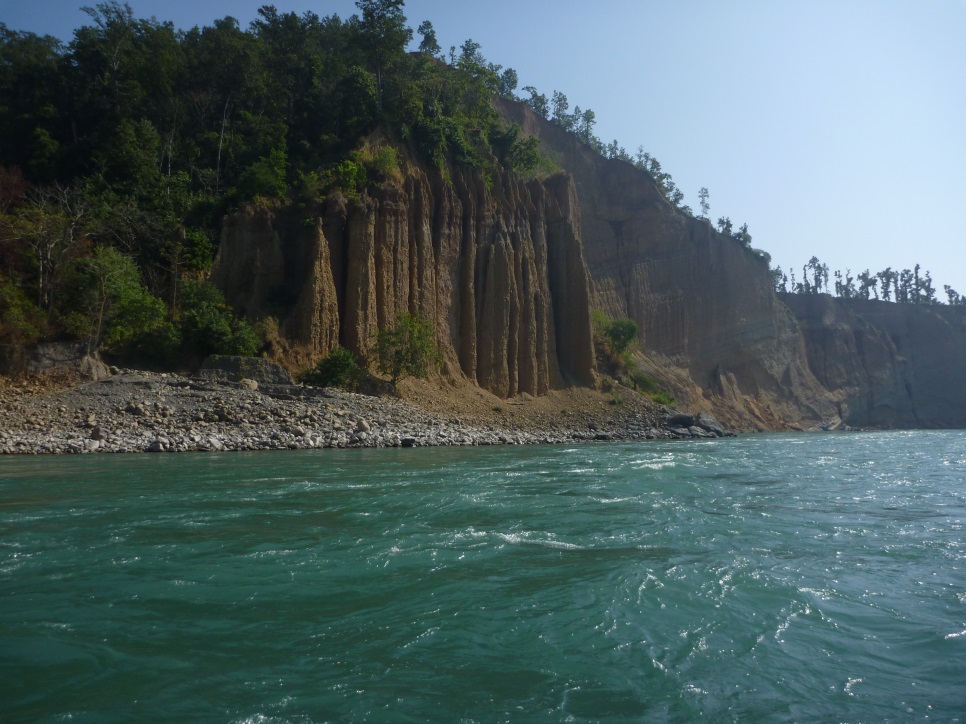 Flat Water
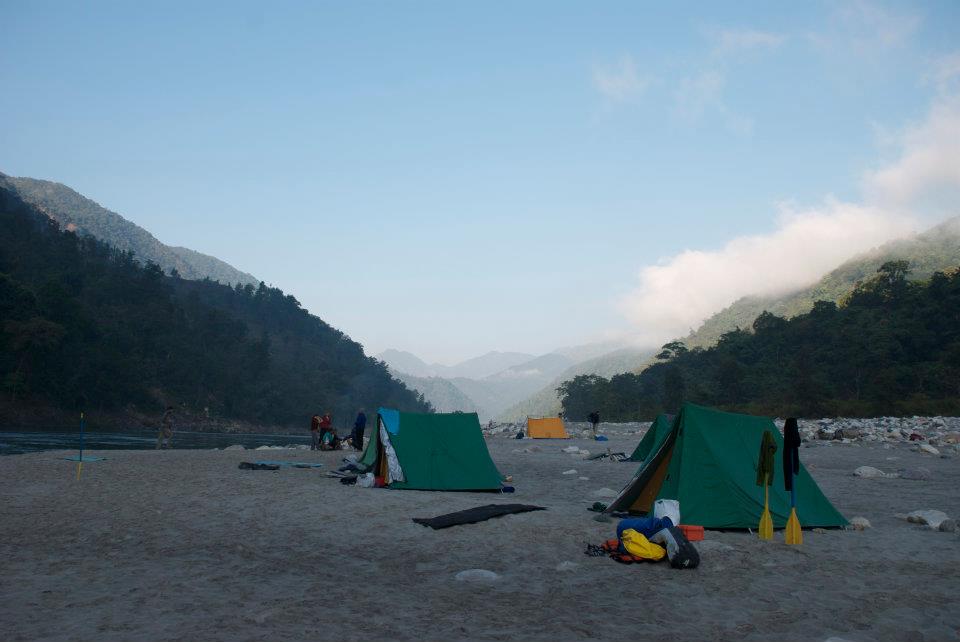 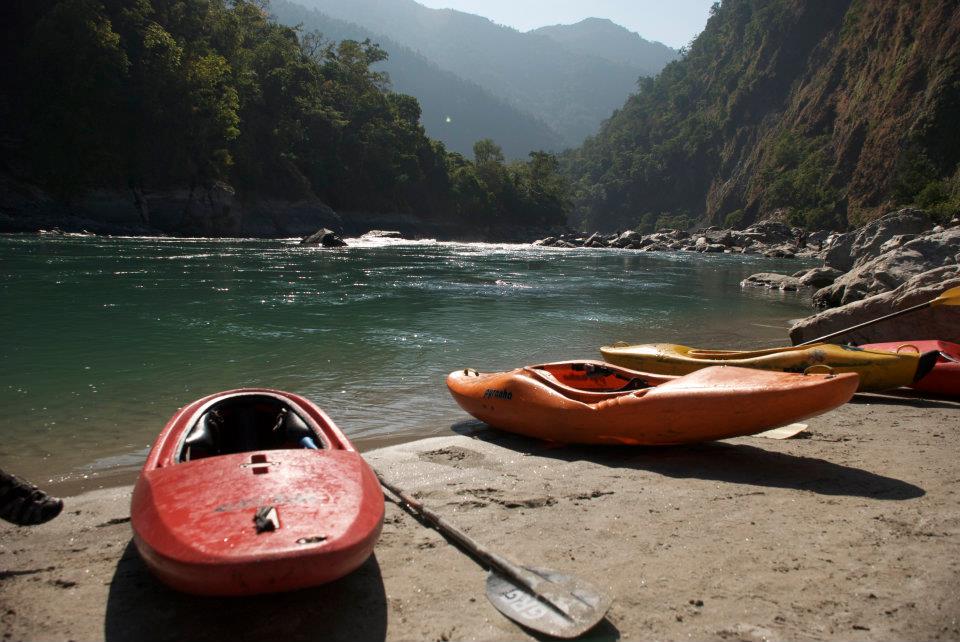 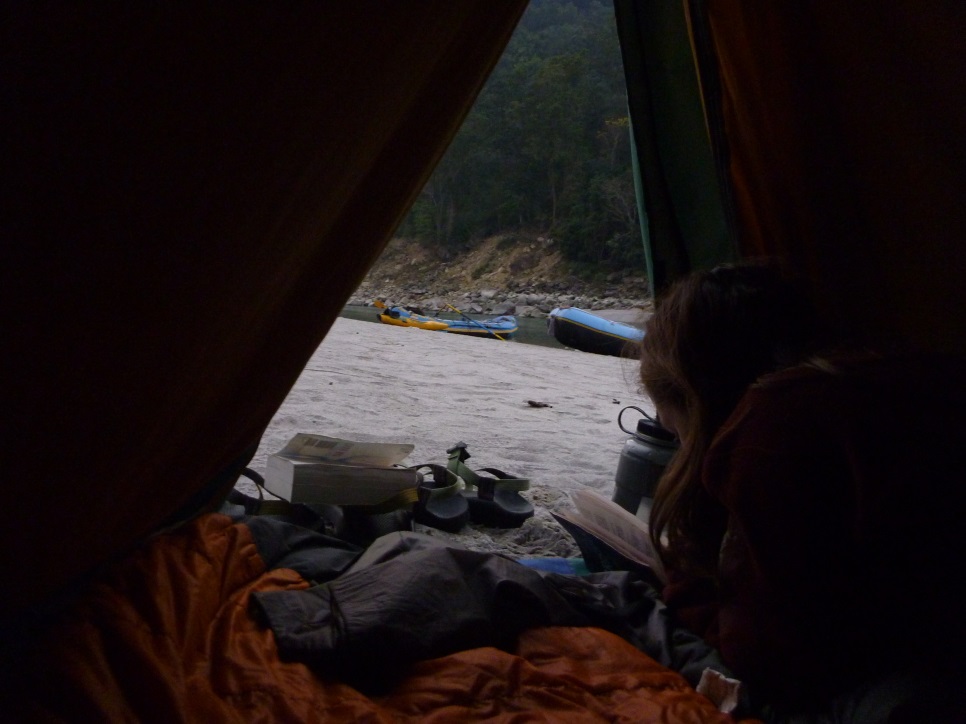 Relaxin’
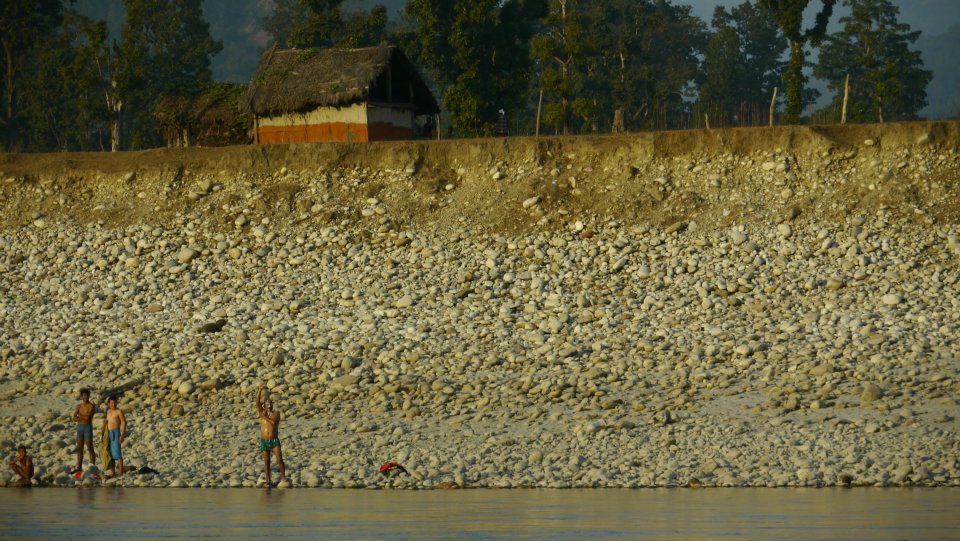 Nepali Villagers
WTF?
The End
Questions?
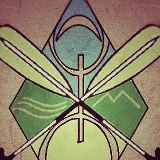 Our fearless guide, Yann Coppen
Berber Rafting Adventures
https://www.facebook.com/#!/pages/Berber-Rafting-Adventures/114613361988919?fref=ts